Profile of Success:  Best Practices for  Reward Schools and Reward Districts
Robyn S. Planchard
School Improvement – Federal Programs
Title I Education Program Specialist  
rplanchard@doe.k12.ga.us
(404) 985-3808
SCHOOL IMPROVEMENT & DISTRICT   EFFECTIVENESS
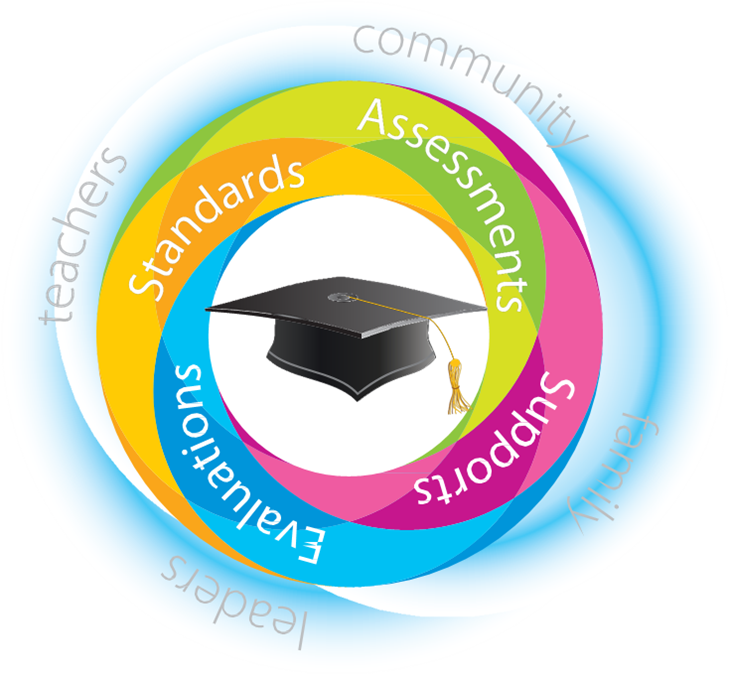 5/25/2015
2
Agenda
Review the requirements for:
Reward Schools
Reward Districts
National Title I Distinguished Schools
Review Methodology for Determining Title I Reward Schools  
Title I Reward Schools & Reward Districts 
National Title I Distinguished Schools
Review Best Practices for Schools & Districts
Review federal requirements for allowable and allocable costs of reward monies
5/25/2015
3
Title I RewardSchools Program
Georgia’s Elementary and Secondary Education Act of 1965 (ESEA) Flexibility Waiver has allowed the state’s Title Programs Division to move from the ESEA’s Academic Achievement Awards program to the Reward School Awards program
5/25/2015
4
Selection Depends on Performance
Title l Reward Districts, Title I Reward Schools and National Title I Distinguished Schools are selected annually based on the district’s or school’s performance as defined in Georgia’s ESEA Flexibility Waiver
5/25/2015
5
Defining Reward Schools
Georgia’s Rewards Schools are based on exceptional performance on similar criteria specified for identifying Priority and Focus Schools 
Two categories of Reward Schools will be recognized:
Highest-Performing Reward School
High-Progress Reward School
5/25/2015
6
Recognizing the Title I Reward Schools
Georgia will recognize Highest-Performing and High-Progress Title I Reward Schools each year at the annual statewide Title Programs Conference 

Each Title I Highest-Performing Reward School and High-Progress Reward School will receive a reward certificate
5/25/2015
7
Title I Reward Schools
Further, these schools will each receive a monetary reward equal to Georgia’s total reward allotment

Title I Reward Schools may serve as models for and provide support to other schools, especially schools identified for Priority, Focus, and Alert Schools
5/25/2015
8
Required Use of Funds Narrative
Three items that must be addressed:

The activities and materials to be funded using the Title I Reward Schools award for each school in the district receiving a Reward School award
This summary must delineate the decision making process utilized at each Reward School in the district for determining the expenditure of the Title I Reward Schools award  
A listing of the staff with job titles involved in the decision making process must be included in this narrative. (This requirement also applies to Reward Districts)
Required Use of Funds Narrative
Three items that must be addressed:

The process the school and the district will implement to monitor the use of the Title I Reward Schools/District award . (What will the school do to monitor the items purchased with Title I Reward school money?) 
Example:  (If it is a concrete item be sure to mention including it on the Title I Inventory; if it is a monetary award include payroll; if it is a workshop include agenda and sign-in sheets.) (This requirement also applies to Reward Districts)
Required Use of Funds Narrative
Three items that must be addressed:

The internal controls the school/district will implement to promote efficiency, assure appropriate use of the Title I Reward Schools/District award, and to safeguard assets and/or avoid fraud and error (Your district should have these internal controls and your principals should be able to summarize them in a  paragraph.)
Example: Be sure to include the Role of Title I Director in the approval process (This requirement also applies to Reward Districts)
Required Use of Funds Narrative
Required Signatures

Reward Schools—all four signatures are required
Principal
Name of Reward School
Title I Director
Superintendent
Reward Districts—only 2 Signatures required
Title I Director
Superintendent
Allowable Use of Funds
Districts/Schools receiving monetary awards may use funds for educational purposes only 
Awards monies may be used to purchase instructional materials and supplies
Schools may have instructional materials and supplies such as: pencils, pens, inexpensive jump drives and inexpensive calculators imprinted with Title I Reward School
These items should be listed in the budget explanation as   pencils, pens, inexpensive jump drives and inexpensive calculators
Title I Reward School funds can only be used to support the core content academic areas:  reading, English, language arts, mathematics, science, social studies
Allowable Use of Funds
Provide monetary awards for current employees
Each personnel group receiving a monetary award must receive the same amount of money
Para-educators receive the same amount
All teachers receive the same amount
Custodial staff receive the same amount
Only current personnel employed at the Title I Reward School may be awarded funds
Monetary awards may only be disbursed  to personnel paid with Title I funds in a targeted assistance school
Monetary awards may be prorated to part time employees
Allowable Use of Funds
To operate schoolwide projects to enhance instruction
To operate districtwide projects to enhance instruction (Reward District award only)
To purchase Reward School signs and banners
Expenditure of funds must be allowable and  reasonable in accordance with 2 CFR Part 200, Uniform Guidance (Uniform Administrative Requirements, Cost Principles, and Audit Requirements for Federal Awards)
Allowable Use of Funds
Federal funds must be used to supplement, not supplant services, staff, programs, or materials that would otherwise be paid with state and/or local funds (and, in some cases, other federal funds)
Questions that should always be asked:
What would have happened in the absence of federal funds?
Did the school provide the program with Title l funds in prior years?
Is the district providing the program for non-Title l childrenwith other funds?
Allowable Use of Funds
Schools receiving monetary awards may not use funds for:
Employees who have transferred from the Reward School
To supplant funds provided by the district

Remember--
All monetary awards to individuals are subject to appropriate state and federal tax guidelines
Title I Reward Schools/Districts funds may not be carried over
Allowable Use of Funds
May
Instructional materials for classroom instruction in English, language arts, mathematics, science, and social studies
Monetary awards for current Title I employees
Schoolwide projects, such as computer labs, materials and supplies for the classroom, etc.
May Not
Capital outlay projects such as carpeting, renovations, and construction
Gift cards, trophies, school uniforms, tee shirts, movie tickets, theme park tickets
Signs, flags, and banners (exception: the Title I Reward School or District banners and signs)
Food unless it is associated with a parental involvement activity that meets the guidelines
Title I Reward Districts
The Title Programs Reward Districts Program recognizes and honors local school districts that have made the greatest gains in the percent of economically disadvantaged students meeting or exceeding state standards on assessments administered in the previous school year compared to assessments administered in the current school year.
5/25/2015
19
Title I Reward Districts
Title l Reward Districts are districts that are the highest-performing districts in their size category

Four school districts receive the award each year

Title l Reward Districts receive
A Certificate of Recognition
A $50,000 Monetary Award
Recognition Banner
Recognition at Georgia’s annual Title  Programs Conference
5/25/2015
20
FY15 Title I Reward Districts
Large (districts with over 10,000 students) - Forsyth County
Medium (districts with 4000 to 9,999 students) - Oconee County
Small (districts with 2000 to 3,999 students) - Jefferson City
Extra small (districts with under 2000 students) - Chickamauga City
5/25/2015
21
Best Practices:  RewardSchools and Districts
What are some of the common elements that exist between Reward Schools and Reward Districts?

Community & Outside Support Groups
School Climate & Culture
District & School Leadership
Teacher & Instructional Staff Commitment
Student Commitment
Parents of Students
Academic Program Elements
Technology
Use of Data & Evaluation
5/25/2015
22
Best Practices:  RewardSchool and Districts
Community & Outside Support Groups
A strong commitment to the community  
A focused commitment to help others in the school and community
Businesses, parents, students, civic and religious groups meet to share information, discuss issues and give insight as to how various school decisions will impact the community
Stakeholders visit classrooms 
Businesses in the community help sponsor events
Strengthen ties in the community
5/25/2015
23
Best Practices:  RewardSchools and Districts
School Climate & Culture
Provides a framework for the creation and implementation of change
Teachers readily embrace change and see it as a catalyst for maximizing student growth
Commitment to continuous school improvement
Positive interactions between students and teachers 
Our school culture seeks to create a warm and inviting atmosphere
5/25/2015
24
Best Practices:  RewardSchools and Districts
School Climate & Culture
Celebrate students’ growth and academic success
School and teacher leaders willing to do whatever it takes for students to achieve
A rich culture of high academic standards
Whole student growth
Academic success is honored 
Maintain high expectations for all students
5/25/2015
25
Best Practices:  RewardSchools and Districts
School Climate & Culture
Provides a framework for the creation and implementation of change
Be business like in expectations for student growth in academics and the development of successful life habits
Community support
Expectations of excellence
Creating a community of learners
5/25/2015
26
Best Practices:  RewardSchools and Districts
District & School Leadership
Leaders model a strong work ethic and a genuine concern for student achievement 
School's leaders stand as guardians of instructional time  
Grade level  and content area teams meet on an on going basis to plan collaboratively for instruction, assessment, data analysis, and interventions
5/25/2015
27
Best Practices:  RewardSchools and Districts
District & School Leadership
School leaders maintain a calm, focused demeanor regardless of the circumstance and continue to  encourage teachers and students as a part of their routine  
A sense of urgency and determination to create the perfect storm that will produce change and academic improvement
Transparency and strong conviction on the part of a school’s leader 
The essential component needed to effect change is putting together a team of talented, committed teachers and support staff who share the vision of success for all
5/25/2015
28
Best Practices:  RewardSchools and Districts
Teacher & Instructional Staff Commitment
Teachers regularly reflect on ways to improve by collaborating with one another
All teachers are available for individualized tutoring
Teachers promote a philosophy of lifelong learning and improvement by modeling and sharing best practices with students as well as staff
 Close collaboration among the teachers 
Teachers study group meetings to analyze student work and record academic, attendance, and discipline data
5/25/2015
29
Best Practices:  RewardSchools and Districts
Teacher & Instructional Staff Commitment
Teacher study groups are a tool that we use to support teaching and student learning 
Awareness of vertical alignment 
Focus walks provide critical formative data
Focus on the whole child and the home life in which they live
Completing a task prior to assigning it to students 
Collaborative discussions and planning, both vertically and horizontally
5/25/2015
30
Best Practices:  RewardSchools and Districts
Teacher & Instructional Staff Commitment
Positive staff 
Collaboration between grade levels 
Collaboration within the grades and subjects
Teachers communicate strengths and weaknesses of students with each other
Cooperative groups 
Varied teaching methods
5/25/2015
31
Best Practices:  RewardSchools and Districts
Teacher & Instructional Staff Commitment
Teachers review the information to determine gaps in curriculum and design lesson plans to accelerate instruction to meet the needs of the students
Group students by ability and mixed ability per subject and provide appropriate interventions 
Staff given the opportunity to network with students, families, and community members
Staff collaborates in PLC meetings to review data
5/25/2015
32
Best Practices:  RewardSchools and Districts
Teacher & Instructional Staff Commitment
Peer observations provide fresh ideas to integrate in meeting student’s needs
Teachers update, review, and use student data to design and implement a response to it 
Full time Reading Specialists 
Professional development sessions, coaching, modeling, and offering literacy support to teachers
5/25/2015
33
Best Practices:  RewardSchools and Districts
Teacher & Instructional Staff Commitment
Collaboration at weekly grade level PLCs, monthly SIT meetings, quarterly data meetings, bi-annual vertical planning meetings and Student Support Team meetings
Maintain highly qualified teachers 
Part time tutors to provide additional practice on critical skills and ensure mastery learning
5/25/2015
34
Best Practices:  RewardSchools and Districts
Student Commitment
Encourage all students to participate in extracurricular activities 
Integrate life lesson conversations with students
Use thinking maps to help students make connections to concepts being taught
5/25/2015
35
Best Practices:  RewardSchools and Districts
Parents of Students
Parental involvement plays an important part in education
Understand the value in parental Involvement
5/25/2015
36
Best Practices:  RewardSchools and Districts
Academic Program Elements
A reading and math coaching program
Aligned data to prior year and current year objectives to determine pacing and content for core academic areas 
Look for learning gaps and growth patterns
A balanced literacy approach to close the achievement gaps
Small group guided reading and writing lessons
Daily instructional activities are used to encompass the five domains of literacy including vocabulary, phonemic awareness, phonics, comprehension, and fluency
5/25/2015
37
Best Practices:  RewardSchools and Districts
Academic Program Elements
Provide multiple opportunities to read continuous leveled texts and provide a written response to recognize reciprocity in literacy while improving higher level critical thinking skills
Full time reading specialists 
Professional development sessions, coaching, modeling, and offering literacy support to teachers 
Part time tutors to provide additional practice on critical skills and ensure mastery learning
5/25/2015
38
Best Practices:  RewardSchools and Districts
Academic Program Elements
A balanced literacy approach to close the achievement gaps
Small group guided reading and writing lessons
Select initiatives that will best meet the needs of the learner
Provide differentiated instruction 
Daily instructional activities are used to encompass the five domains of literacy including vocabulary, phonemic awareness, phonics, comprehension, and fluency
Continuous improvement
Integrate technology in curriculum
5/25/2015
39
Best Practices:  RewardSchools and Districts
Academic Program Elements
Provide multiple opportunities to read continuous leveled texts and provide a written response to recognize reciprocity in literacy while improving higher level critical thinking skills
Any student that is not proficient according to state assessment standards in all grades is considered at-risk
Consistency in the use of effective best practices
Understand the impact of technology and the need for students to be global participants
5/25/2015
40
Best Practices:  RewardSchools and Districts
Use of Data & Evaluation
Disaggregation of student achievement data 
Data teams meet regularly to review data from state and locally developed assessments 
A review of student performance data is conducted to determine optimum student placement 
Common formative assessment data is used to determine the alignment of instructional and assessment practices 
Student achievement data is used to determine which programs and activities will best address the skill deficits of students
5/25/2015
41
Best Practices:  RewardSchools and Districts
Use of Data & Evaluation
An annual review of student performance data allows content area and grade level teachers an opportunity to determine strengths and weaknesses 
All instructional decision-making is data-driven and focused on the diverse academic needs of students 
Weekly assess student work
Decisions regarding program changes are solely based on the analysis of student performance data 
Assessment drives instruction
5/25/2015
42
Best Practices:  RewardSchools and Districts
Use of Data & Evaluation
Students who are most at-risk of not meeting the state’s academic standards are identified
Use the data to evaluate the effectiveness of instruction
Use a variety of assessment data
Use multiple assessments to make well-informed instructional decisions
Collect data on students’ attendance, behavior, and performance, to view the whole child
Use data from a variety of sources to improve student achievement
5/25/2015
43
Best Practices:  RewardSchool and Districts
Use of Data & Evaluation
Uses data in a variety of ways
Use data to assess the needs of individual students
5/25/2015
44
Ideas for Use of Funds
Consultant fees for professional learning on working with schools on work design and student engagement
License to different Web based software to support direct instruction with at-risk learners
Supplemental reading books and magazines to use during guided reading and readers workshops
Permitting the data to drive instruction
Ideas for Use of Funds
Web-based reading fluency and comprehension materials to support social studies
Reading Materials – Exploring reading kits – leveled readers to support guided reading
Science Manipulatives – scientific calculators, lab equipment, dissecting specimens, family science night materials to support science
Ideas for Use of Funds
Parental Involvement materials – to create parental involvement centers and support parent engagement
Literacy collaborative and reading recovery books to support guided reading
Technology Equipment—notebooks, laptops, computers, digital cameras, flash drives, smart boards
Ideas for Use of Funds
Math and science manipulatives
Professional development for staff
Tutors for students
Title I Reward School banners and signs
Most Frequently MadeNarrative Mistakes
Lack of Information
Several of the district’s schools used something other than the Department’s use of funds form, and these forms did not contain all of the information that is requested on the Department’s Use of Funds form.  Schools/Districts may use their own forms; however, all information requested on the Department’s form must be addressed
Lack of signatures
Some schools used and attached the Department’s Use of Funds form; however, there were no signatures on the forms and many times the name of the school was not on the form
Most Frequently MadeNarrative Mistakes
Not budgeted by school 
Budgets cannot be approved unless you make it clear how much money is budgeted for each school

Narrative and Budget Do Not Match
The narrative on the Use of Funds form submitted for each Title I Reward School does not match the budget that is entered for the school in the consolidated  application
Most Frequently Made Narrative Mistakes
No Use of Funds Form Attached
The required Use of Funds form is not submitted/attached for each of the district’s Title I Reward Schools  (Remember to submit a separate Use of Funds form for each school)
Use of Funds Form Not Uploaded to Program Information Tab in Reward School/District Budget
Many districts submitted the Use of Funds form to the Attachment tab
Most Frequently Made Budget Mistakes
Refrain from using these words:  such as, will include, including but not being limited to, and etc. This implies that there are other supplies that are not mentioned

Refrain from using acronyms and/or abbreviations that may be unfamiliar and may lead to misunderstanding the intent of the budgeted item
Most Frequently Made Budget Mistakes
Expending Reward School/District  funds without prior approval from the Department– remember that your Title I Reward Schools/District budget must be submitted and approved by the Department before spending the money

Inadequate description/explanation to support items budgeted.  All explanations must be clear and specific.  There must be enough description to explain how the funds are being spent
Most Frequently Made Budget Mistakes
For schools giving monetary awards to teachers - make sure that the amounts for awards are clearly spelled out for each category of employee 
1000-199     $5,000	
    Monetary awards to 10 teachers at ABC Elementary 
    School.  (10 teachers x $500 per teacher = $5,000)
Most Frequently Made Budget Mistakes
Showing budget expenditures for all Title I Reward Schools as one line item per function and object code.  Districts must show budget expenditures by individual schools.  It should be evident in the budget detail how the funds are to be used for each distinguished school 
Non-Example:  1000-610    $1350  Pencils, paper, crayons, markers, poster  board
Example:   1000-610    $1350  Pencils, paper, crayons, markers, poster  board.  $500--ABC Middle School; $350—XYZ Elementary School; $500—EFG High School
Budget Details
All explanations must be clear and specific
Budget CodesMonetary Awards
Teachers:    1000-199
Paraprofessionals: 1000-199
School Nurse: 2100-199
School Counselor: 2100-199
Principal: 2400-199
Assistant Principal: 2400-199
Secretaries/Book-Keeper: 2400-199
Custodians: 2600-199
Instructional Technology Specialist: 1000-199
Media Specialist: 2220-199
Coaches (Literacy/Math):  2210-199
Budget Codes RewardSchools and Districts
Instructional Supplies:   1000-610
Professional Development Supplies:  2210-610
Professional Development Stipends: 2210-116
Books (non-textbooks) & Periodicals: 1000-642
Bus transportation (energy):  2700-620
Bus transportation (driver):  2700-180
Reward District signs and banners: 2230-610
Reward School signs and banners: 2400-610
Title I, Part A Program Specialists’ Contact Information
Title I, Part A Program Specialists’ Contact Information
A Profile of Success:  Best Practices for Reward Schools and Reward Districts
Robyn S. Planchard
School Improvement – Federal Programs
Title I Education Program Specialist  
rplanchard@doe.k12.ga.us
(404) 985-3808